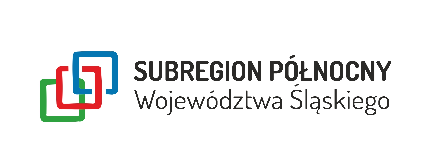 GRUPA ROBOCZEJ DS. POLITYKI SPOŁECZNEJ
21.12.2020 r.
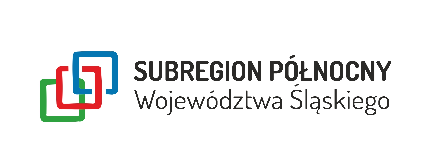 Agenda Spotkania
Przywitanie i rozpoczęcie spotkania 
Przypomnienie zagadnień omawianych na poprzednim spotkaniu 
Omówienie otrzymanych materiałów 
Wnioski dotyczące sektora polityki społecznej w obszarze pomocy społecznej 
Wyznaczenie obszarów do rewitalizacji przestrzeni społecznej
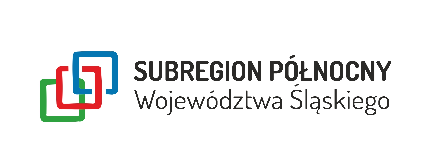 Prezentacje przedstawicieli członków grupy roboczej
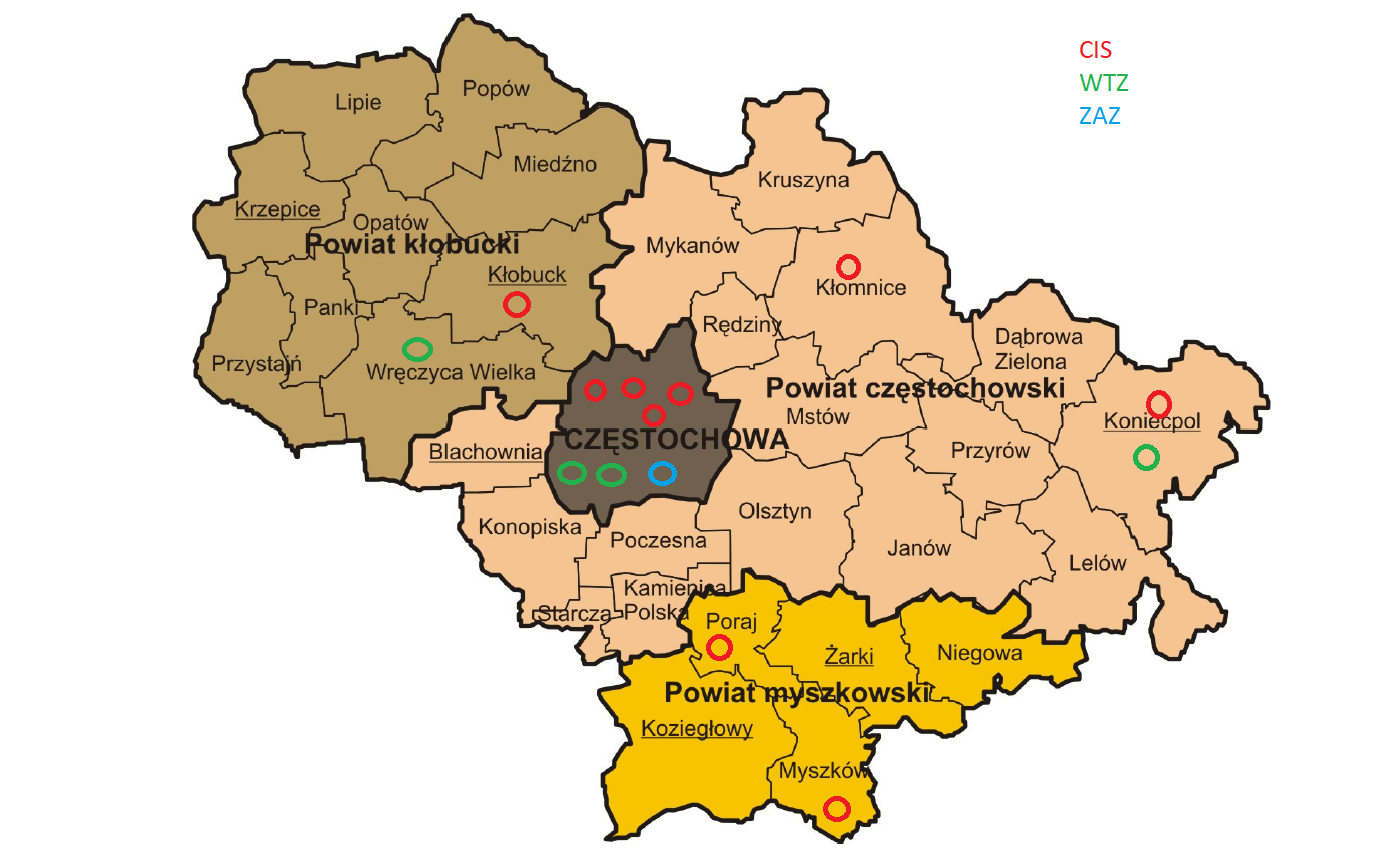 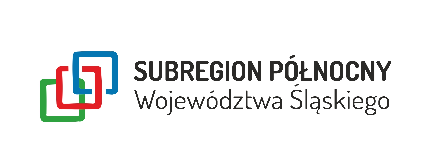 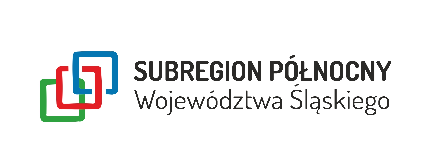 Wnioski: 

Najczęstszymi powodami powstania problemów społecznych są: 
Długotrwała i ciężka choroba 
Bezrobocie 
Ubóstwo 
Niepełnosprawność
Bezradność w sprawach opiekuńczo - wychowawczych 

Postępujące starzenie się społeczeństwa
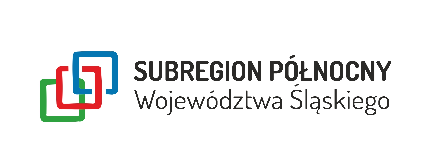 Cele interwencji środków UE w obszarze pomocy społecznej

Celem aktywnej integracji osób zagrożonych ubóstwem lub wykluczeniem społecznym jest przywrócenie możliwości lub zdolności uzyskania zatrudnienia lub innej formy aktywności społeczne,
Wzmocnienie potencjału społecznego i zawodowego lokalnych społeczności, 
wzrost dostępności i jakości usług społecznych zapobiegających ubóstwu i wykluczeniu społecznemu
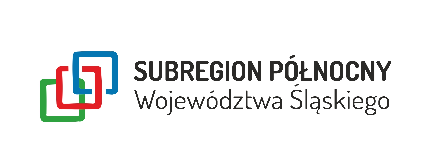 Obszary do interwencji środków UE - działania

wsparcie na utworzenie nowych miejsc reintegracji społeczno-zawodowej w istniejących oraz tworzonych podmiotach, 
Wsparcie realizowanych na rzecz wsparcia środowisk zagrożonych ubóstwem lub wykluczeniem społecznym Programów Aktywności Lokalnej, 
Tworzenie nowych oraz wsparcie rozwoju istniejących placówek wsparcia dziennego,
Usługi wsparcia rodziny i pieczy zastępczej
Działania na rzecz rozwoju usług opiekuńczych, asystenckich i specjalistycznych usług opiekuńczych
Działania na rzecz rozwoju usług mieszkalnictwa wspomaganego, poprzez zapewnienie dostępu do usług świadczonych w mieszkaniach chronionych, mieszkaniach lub domach treningowych
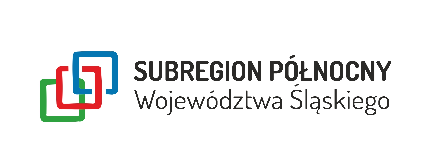 Praca Domowa

Propozycje projektów dotyczącej infrastruktury przedszkolnej 
Propozycje projektów dotyczącej wzmocnienia potencjału edukacyjnego – kształcenie ogólne (podstawowe/średnie)
Propozycje projektów dotyczącej dostosowania oferty kształcenia zawodowego do potrzeb lokalnego rynku pracy
Propozycje projektów dotyczącej podnoszenia kwalifikacji zawodowych osób dorosłych